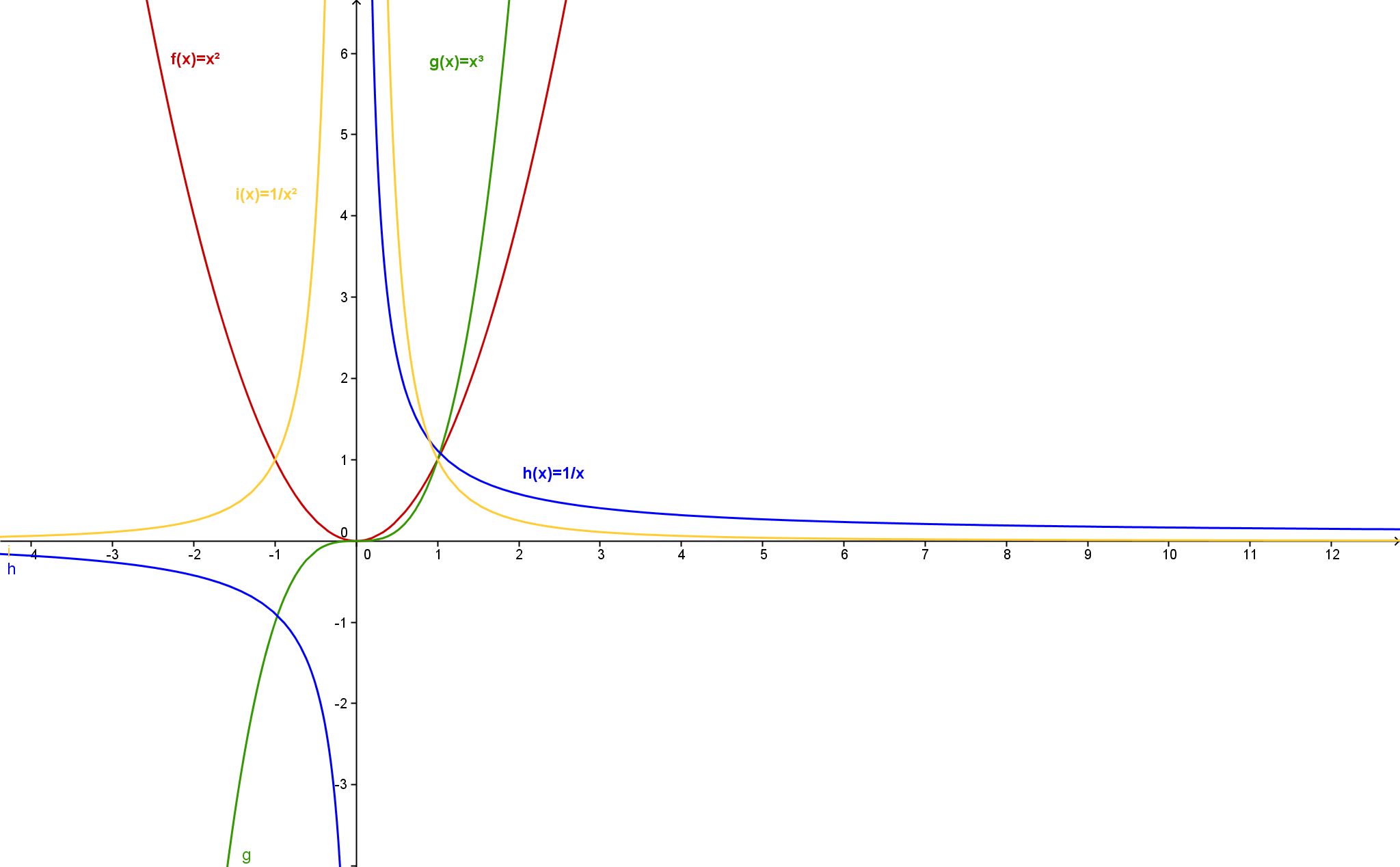 Potenzgesetze
Potenzen und Potenzfunktionen Abschnitt I
Potenzen
Potenzfunktionen und ihre Eigenschaften
Abbilden von Funktionsgraphen
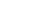 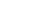 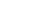 Wie können Gleichungen der Form                                            gelöst werden?
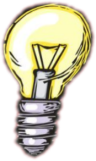 Wir benötigen die n-te Wurzel:
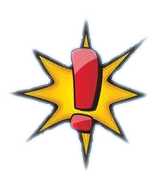 Es gelten Folgende Zusammenhänge:
Potenzen
Zusammenhänge mit Wurzeln
Potenzgesetze
Potenzfunktionen und ihre Eigenschaften
Abbilden von Funktionsgraphen
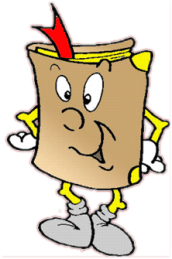 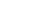 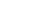 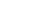 Um mit Potenzen rechnen zu können musst du die Potenzgesetze kennen:
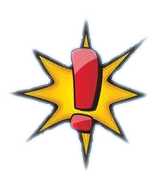 Potenzen
Zusammenhänge mit Wurzeln
Potenzgesetze
Potenzfunktionen und ihre Eigenschaften
Abbilden von Funktionsgraphen
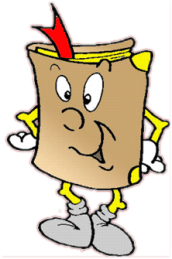